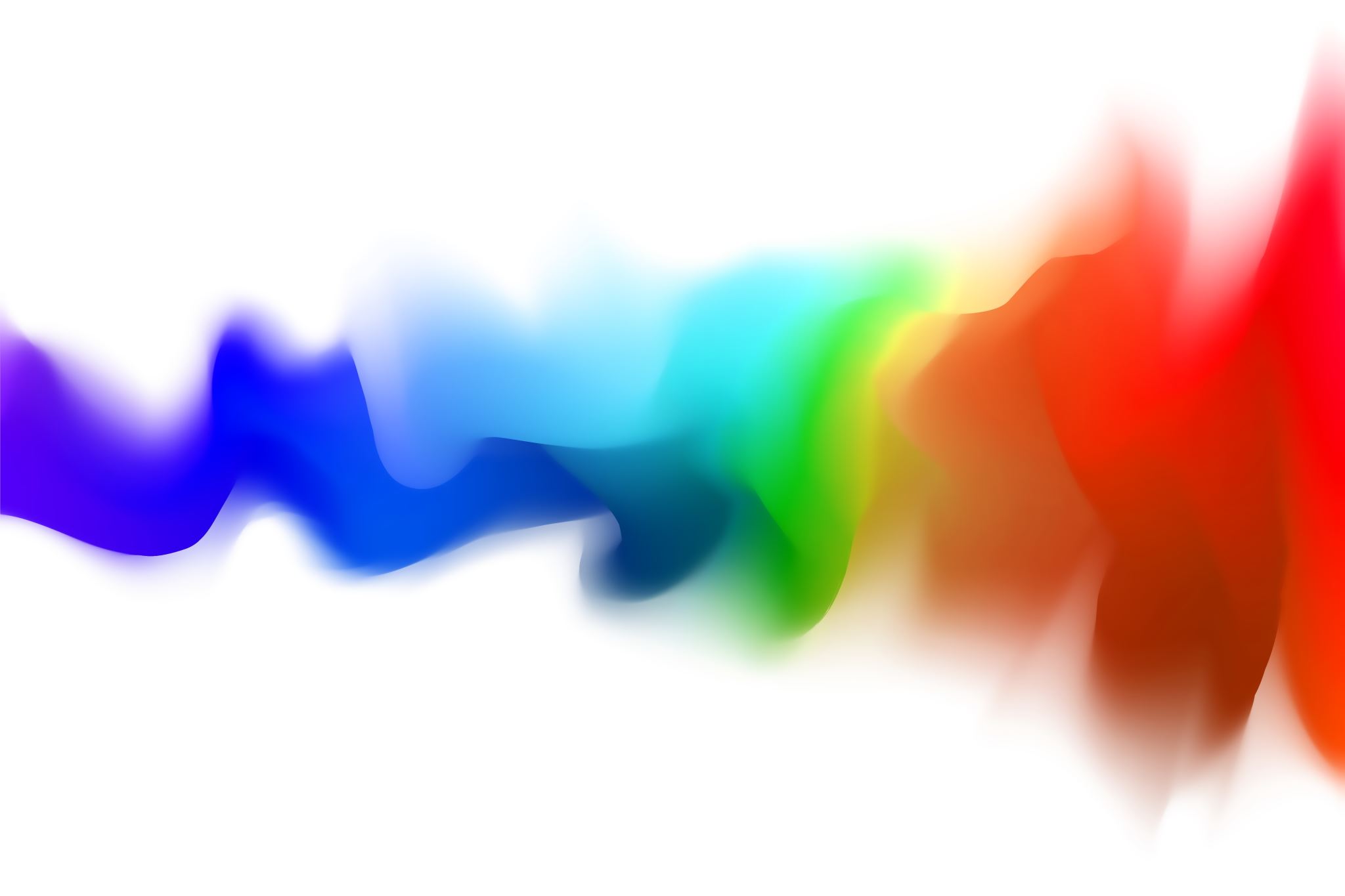 Measuring Distress, Creating a Hierarchy, and Symptom Management
Emily Hemendinger LCSW, MPH, CPH
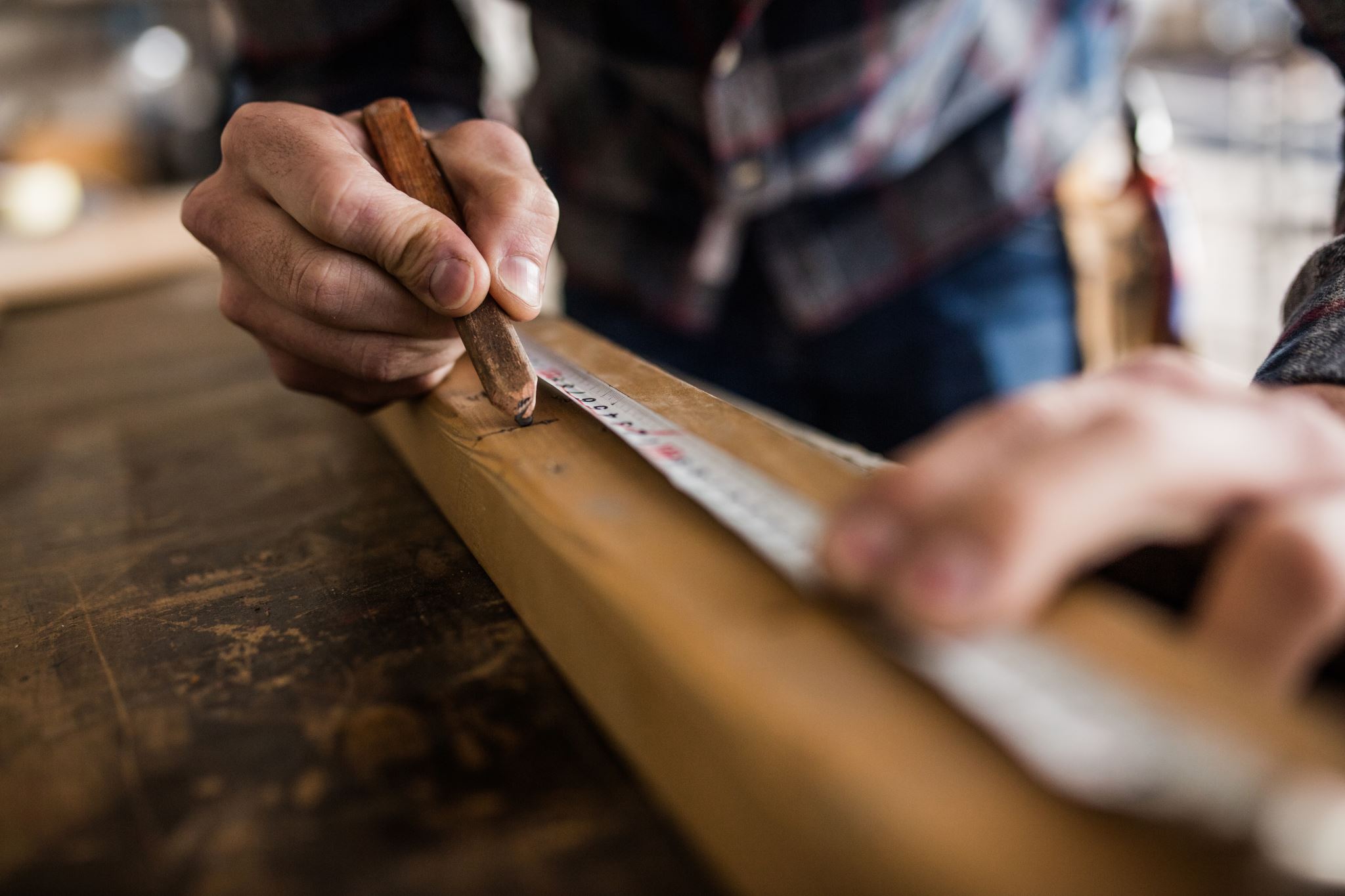 Measuring Distress
ERP can bring about different types of distress

Measuring distress can help the patient learn and rework their relationship to distress
Subjective units of distress (SUDs)
Thoughts, ability to be present, physical sensations, etc.
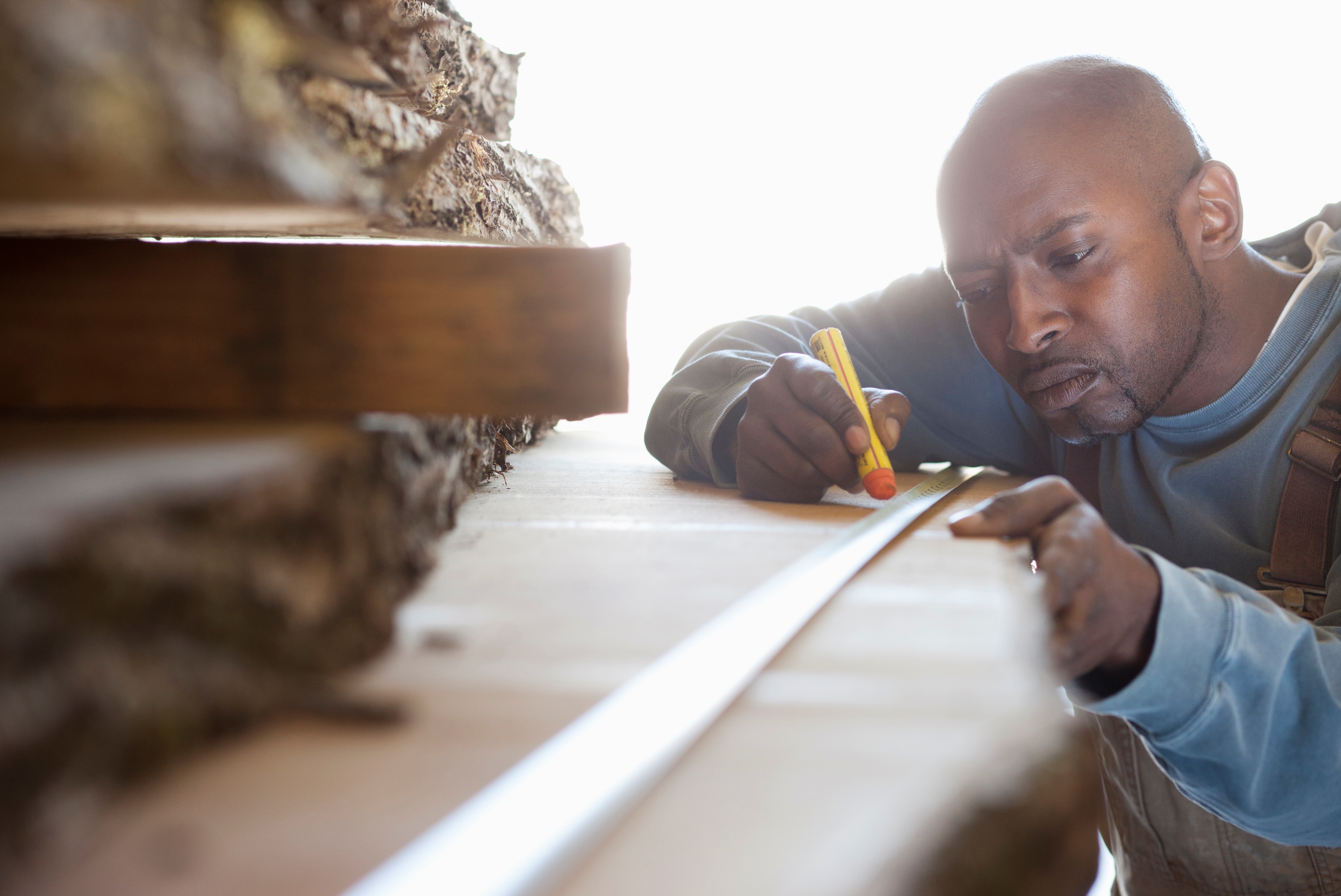 Measuring Distress
Most common feeling of distress that is measured is anxiety

Other feelings that come up during exposures:
Disgust/gross feelings
Anger
Sadness
Shame and guilt
Feeling several emotions, leading to feeling overwhelmed
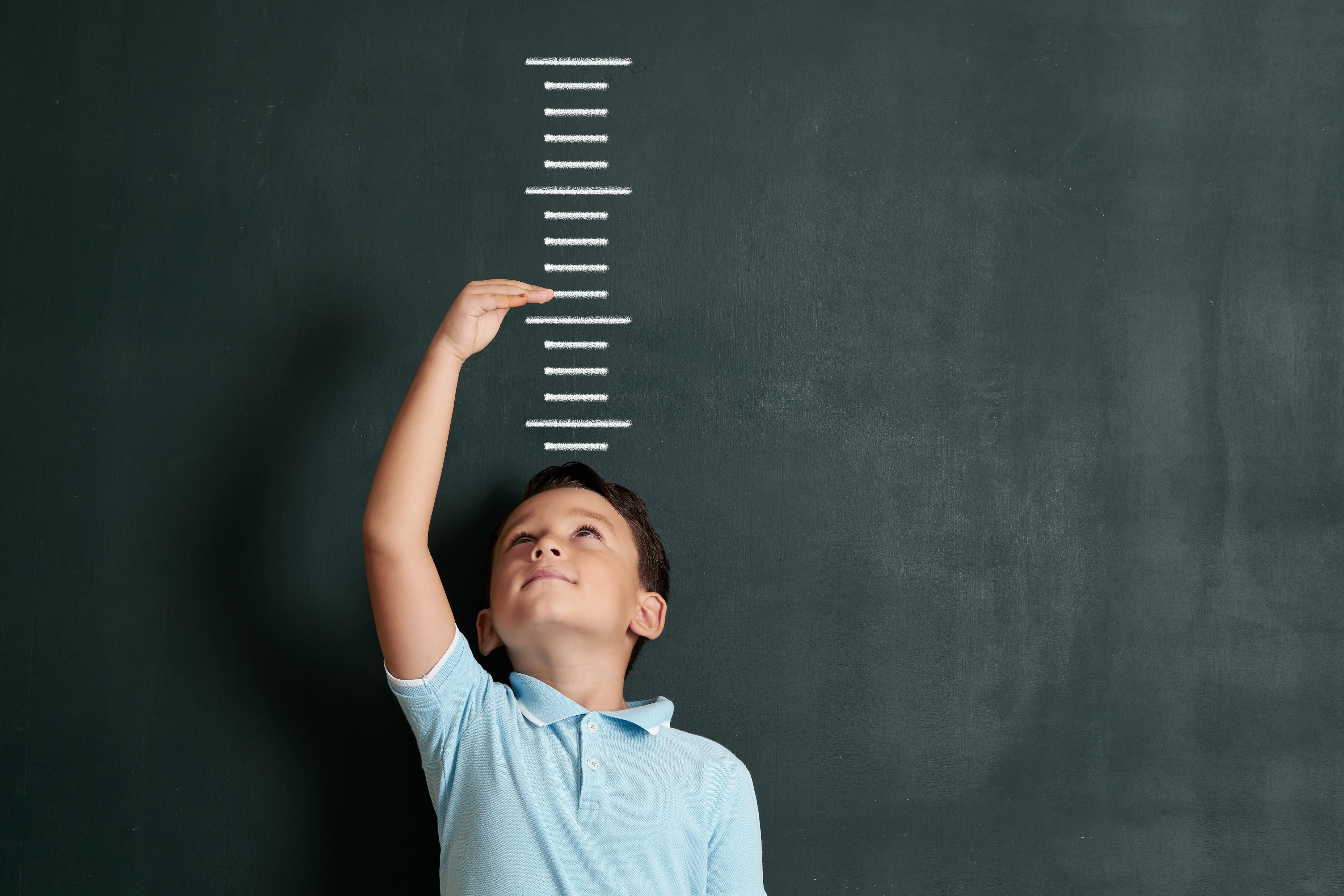 Measuring Distress
Habituation Model
Measure SUDs before, during, and after

Inhibitory Learning Model
Two different measurements:
The amount you believe your feared outcome
The amount of confidence you have in your ability to manage your distress related to the exposure
Measure two items: before, during, and after
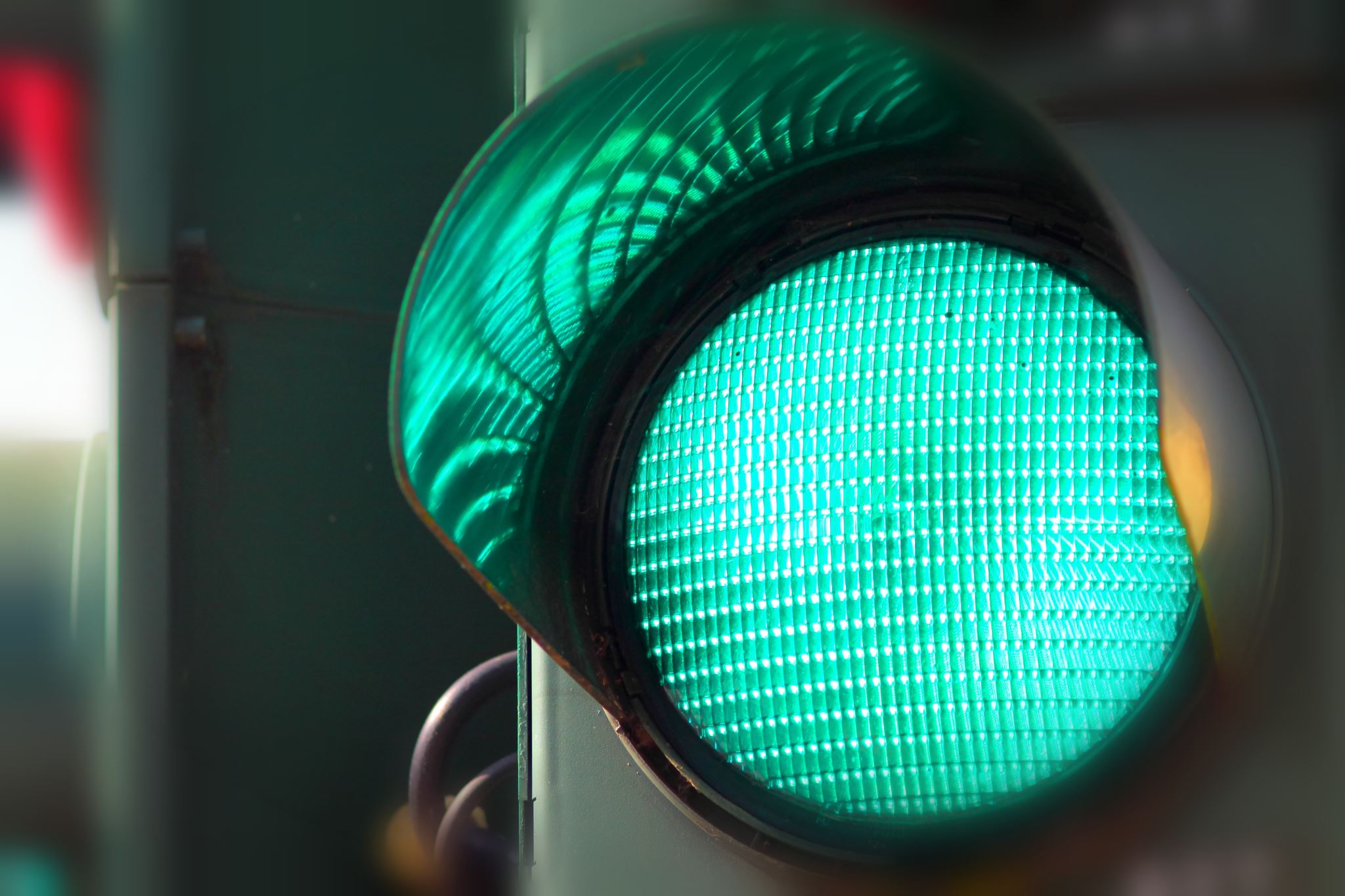 Measuring Distress
0-10
0-100
1-7
Not all patients are good with numbers
Get creative!
Temperature
Traffic light
Colors
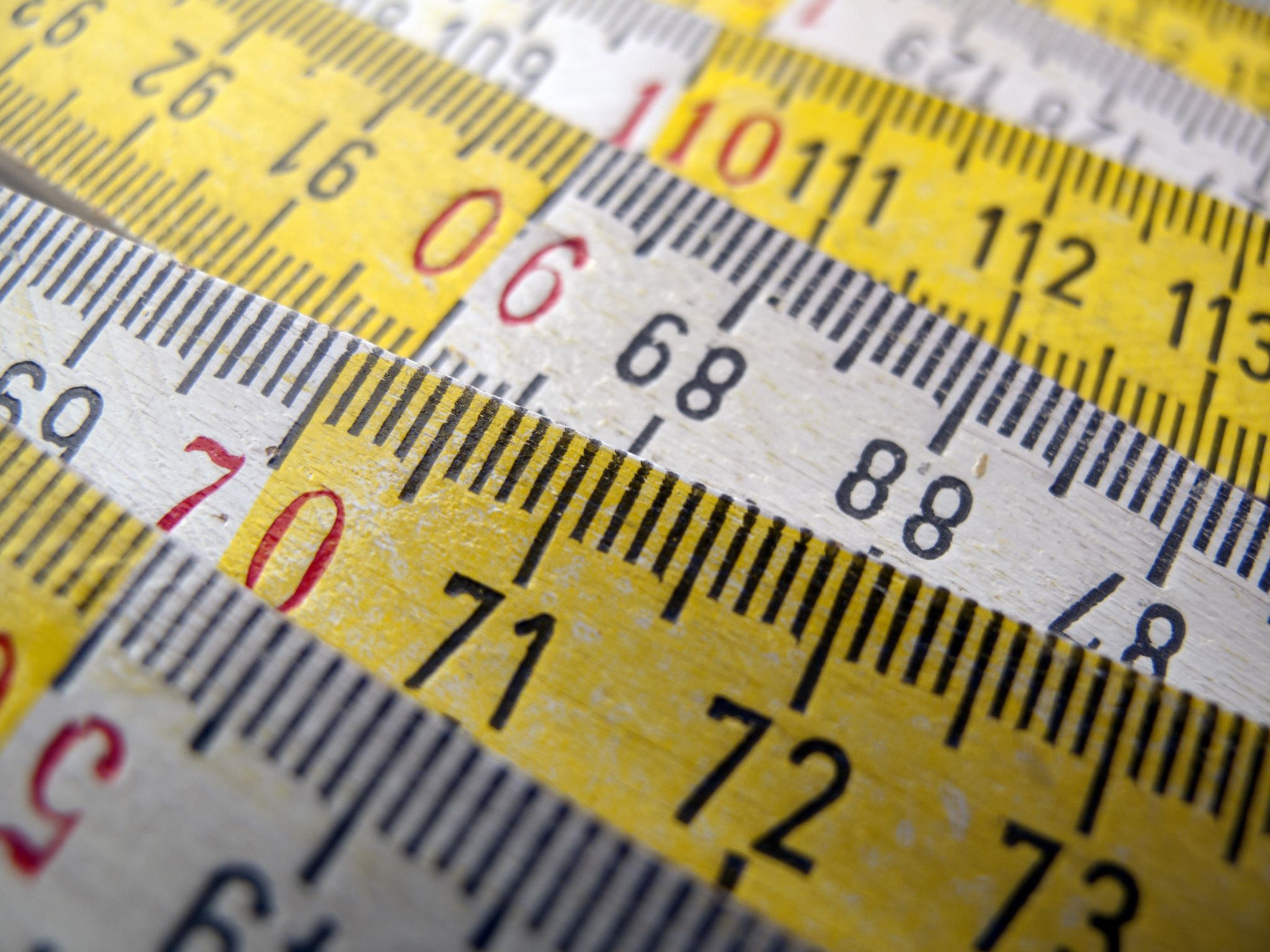 Measuring Distress
Distress might not always decrease
Sometimes focusing on SUDs decreasing, can lead to feelings of failure or feeling that something is wrong with self/ERP does not work for me

Find a takeaway message/what I learned and what can I do differently next time

Focus is on reworking one’s relationship with distress/anxiety and building confidence in one’s ability to manage distress
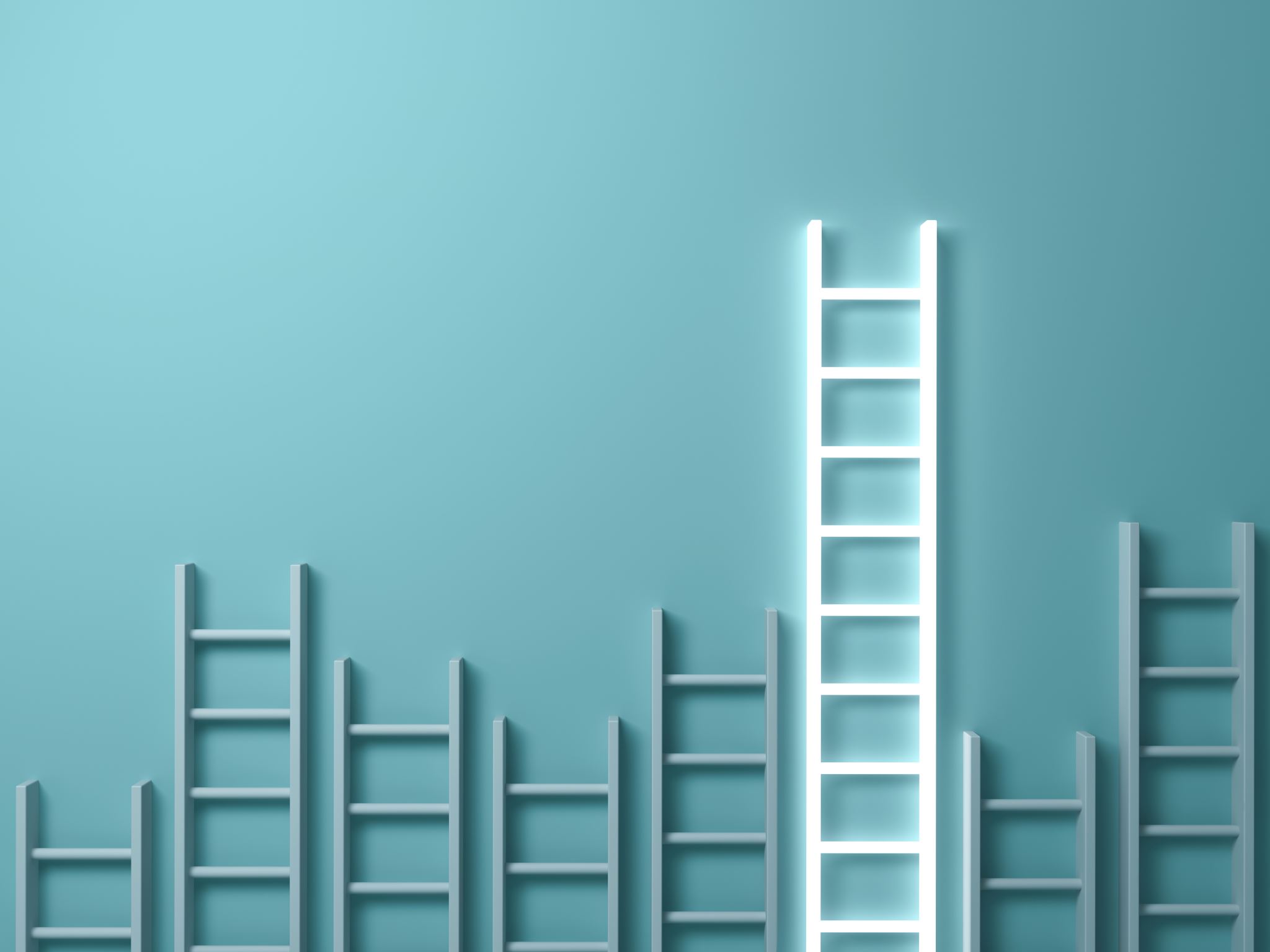 Developing a Hierarchy
List of feared and avoided things, places, situations, feelings, etc. ranked from least distressing to most distressing
Make sure to include the trigger and core fear when creating a hierarchy item
Hierarchy items are rated by how they would feel in the absence of rituals or avoidance
Make the exposure and distress unavoidable
No “safe” areas
[Speaker Notes: Hierarchy items should combine more than one domain (eating contaminated food while saying “I may get cancer.”) (trigger and core fear)
Rate hierarchy as done in the absence of rituals or avoidance
Make it unavoidable (contaminate all, no safe areas)
Cognitive flooding: a method used in psychotherapy, mainly to treat phobias, in which the client is encouraged to focus on negative or aversive mental images to generate emotional states similar to those experienced when faced with a feared object or situation. The simulated fear is then seen to be manageable and associated with images that will reduce the original fear.  A person is intensely exposed to anxiety-evoking events for a prolonged period of time. Flooding is usually done until the anxiety is significantly diminished.]
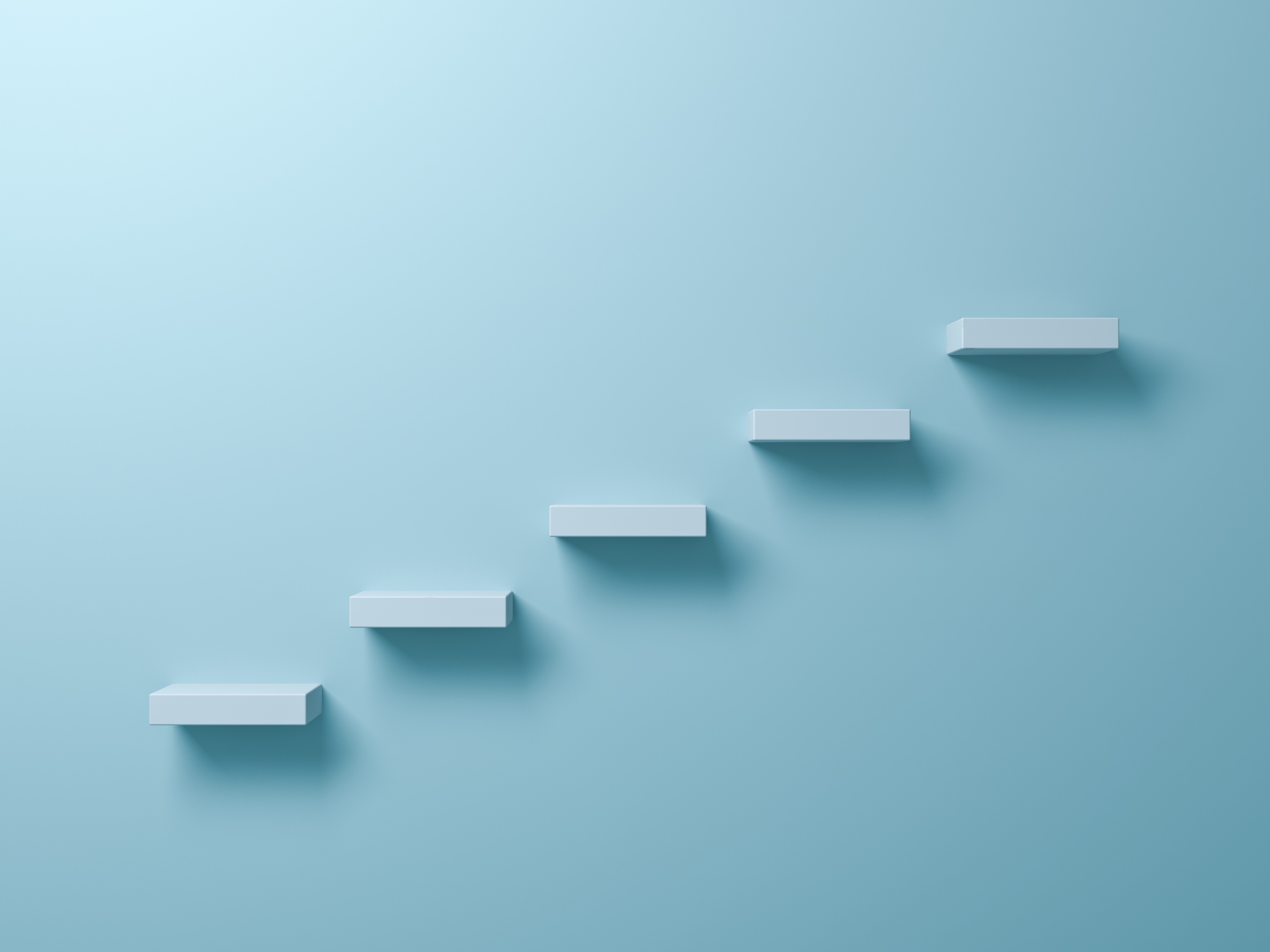 Ways to use it
Start with low level exposures and work up
Low challenge
Moderate challenge
High challenge
Gradual vs. Flooding
Work on distress tolerance and eventually have them move around on the hierarchy
Variety helps foster inhibitory learning
Keeps OCD on its toes
Example Hierarchy
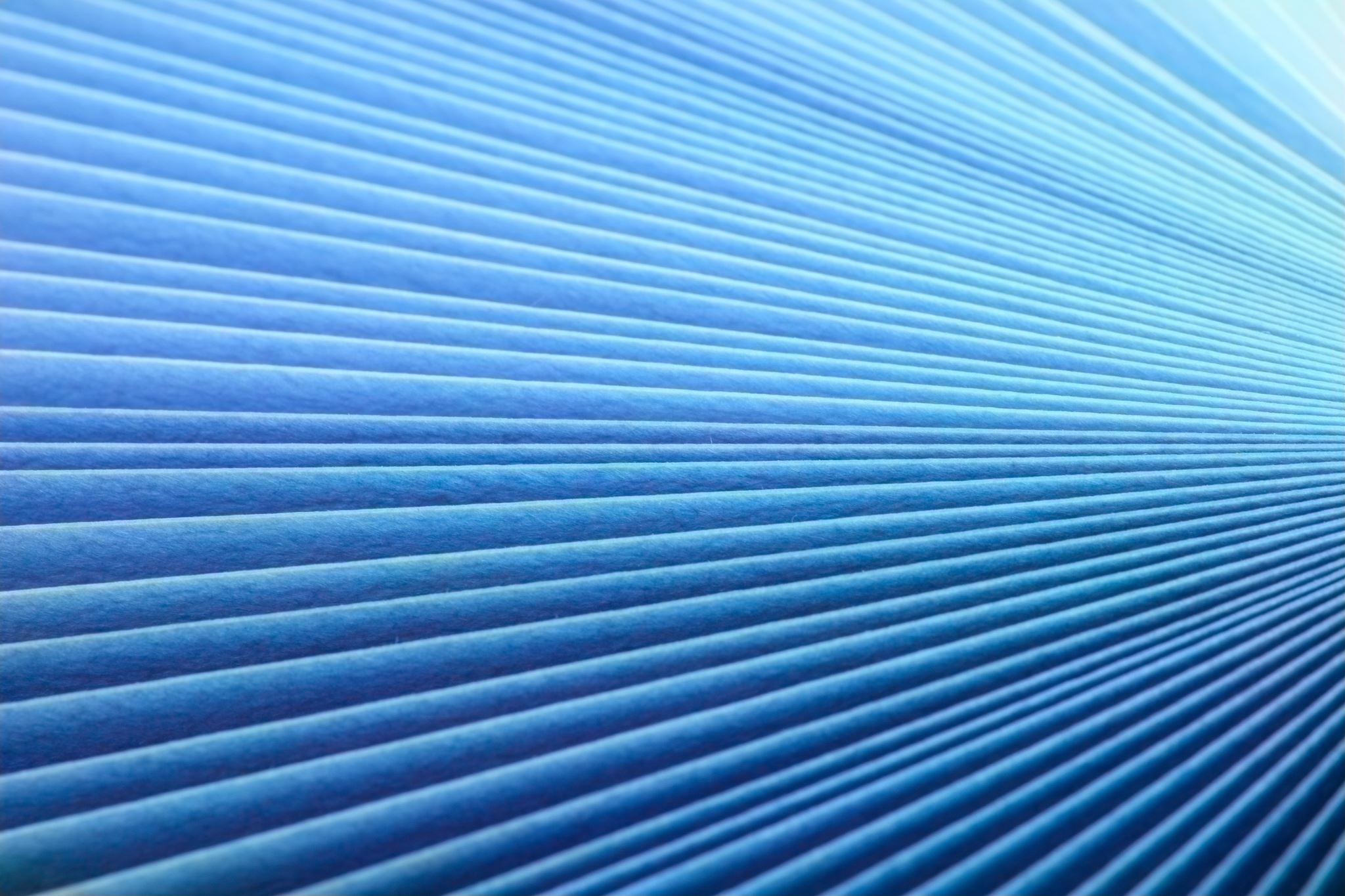 Core fear: If I interact with marijuana in any form, I’ll be contaminated and be irresponsible; I might contaminate others; I’m a bad person
Example Hierarchy
Core fear: I’m a bad person
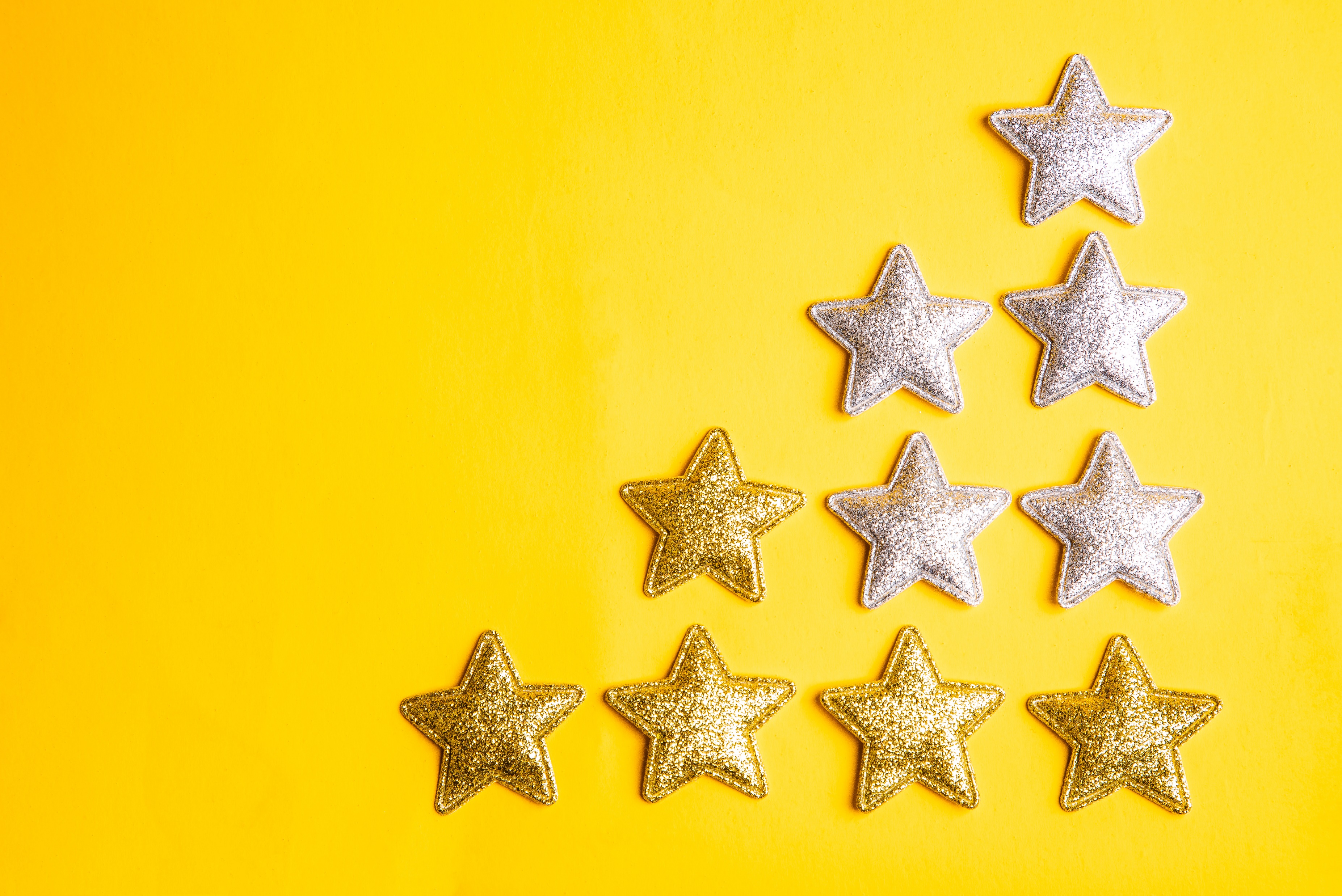 Time to practice!
[Speaker Notes: Everyone do there own exposure!]
Symptom Management
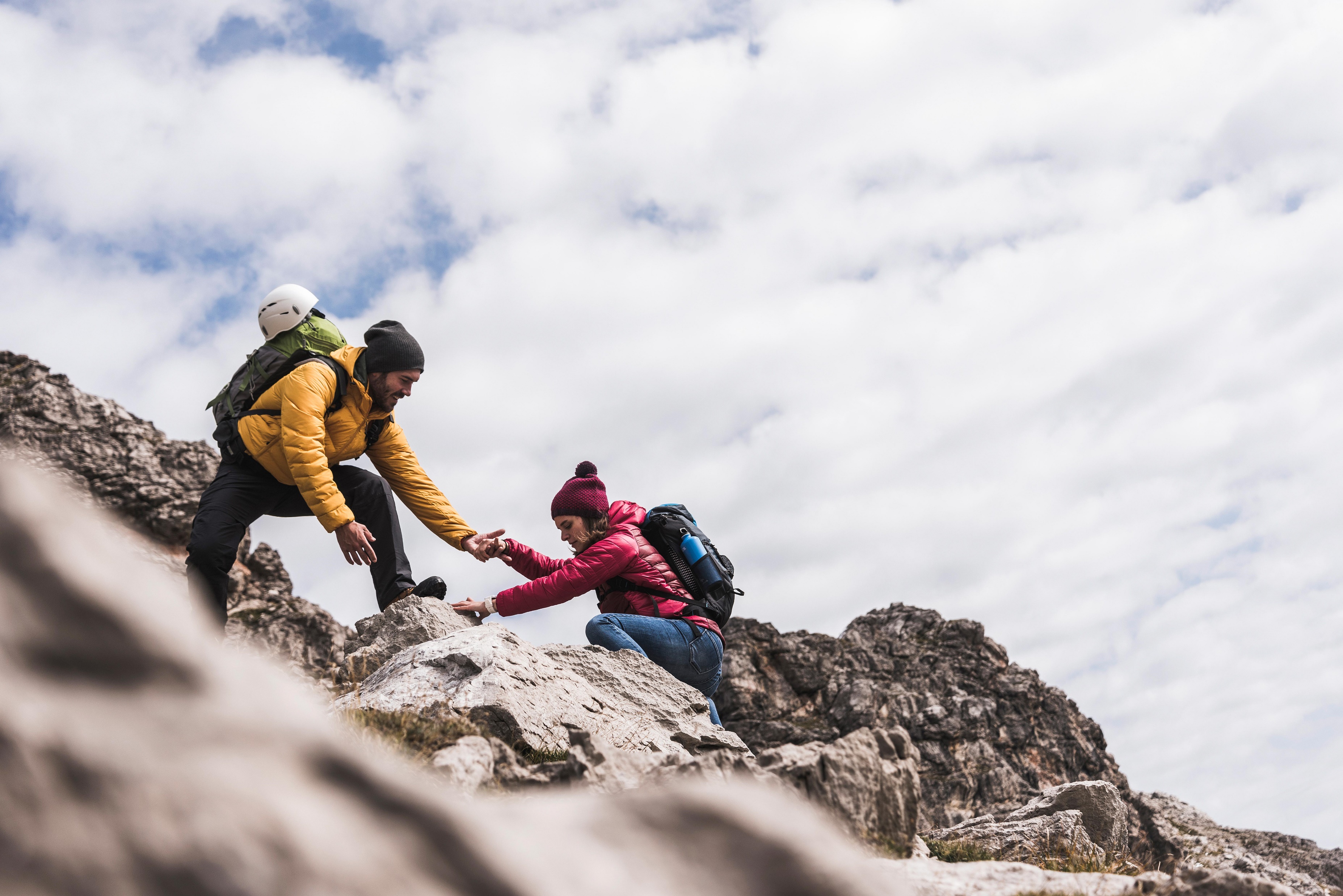 OCD is not something that goes away or is cured
Important to normalize setbacks
Psychoeducation about OCD is important
Some clients might get stuck in wanting thoughts to go away completely
Compulsive search for the “perfect” therapist; therapist shopping for the “just right” person who can “fix” them

Treatment becomes about learning how to manage your symptoms, live through your values, and eventually become your own ERP therapist
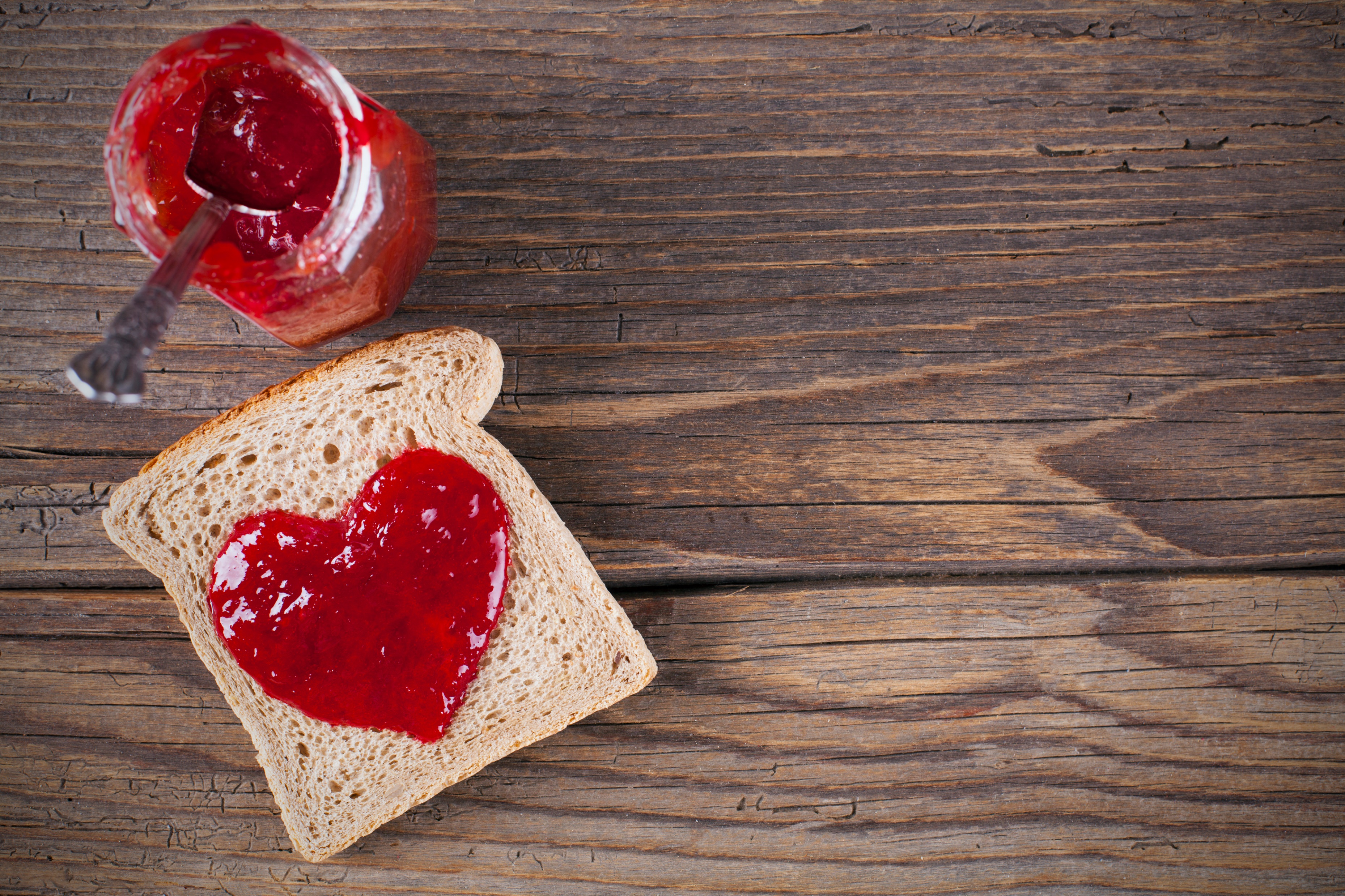 Symptom Management
OCD tends to focus on the negative/minimize the success; help client recognize success and practice self-compassion 
Teach relapse prevention*
Identify triggers and vulnerabilities; plan for red flags of a setback**
Distinguish setbacks from relapse
Agree on plan to address setbacks
With progress, you can titrate sessions down and eventually just have “booster” and “tune-up” sessions
*Jon and Shala’s Top 10 Tips For Coping with OCD and Relapse Prevention
**Grayson, Jonathan.  Freedom from Obsessive Compulsive Disorder: A Personalized Recovery Program for Living with Uncertainty. Penguin-Putnam. NYC, NY. 2014.
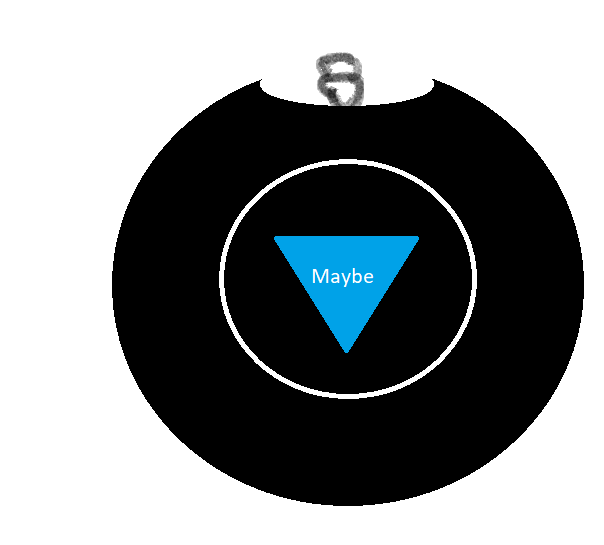 More on Response Prevention and Decreasing Compulsions
Maybe yes/Maybe no
Non-engagement responses
Reassurance seeking
Reassurance logs/journals
Reassurance tickets
Sorry cards
Ethics and Risk Management
Emily Hemendinger LCSW, MPH, CPH
Stephanie Lehto PsyD
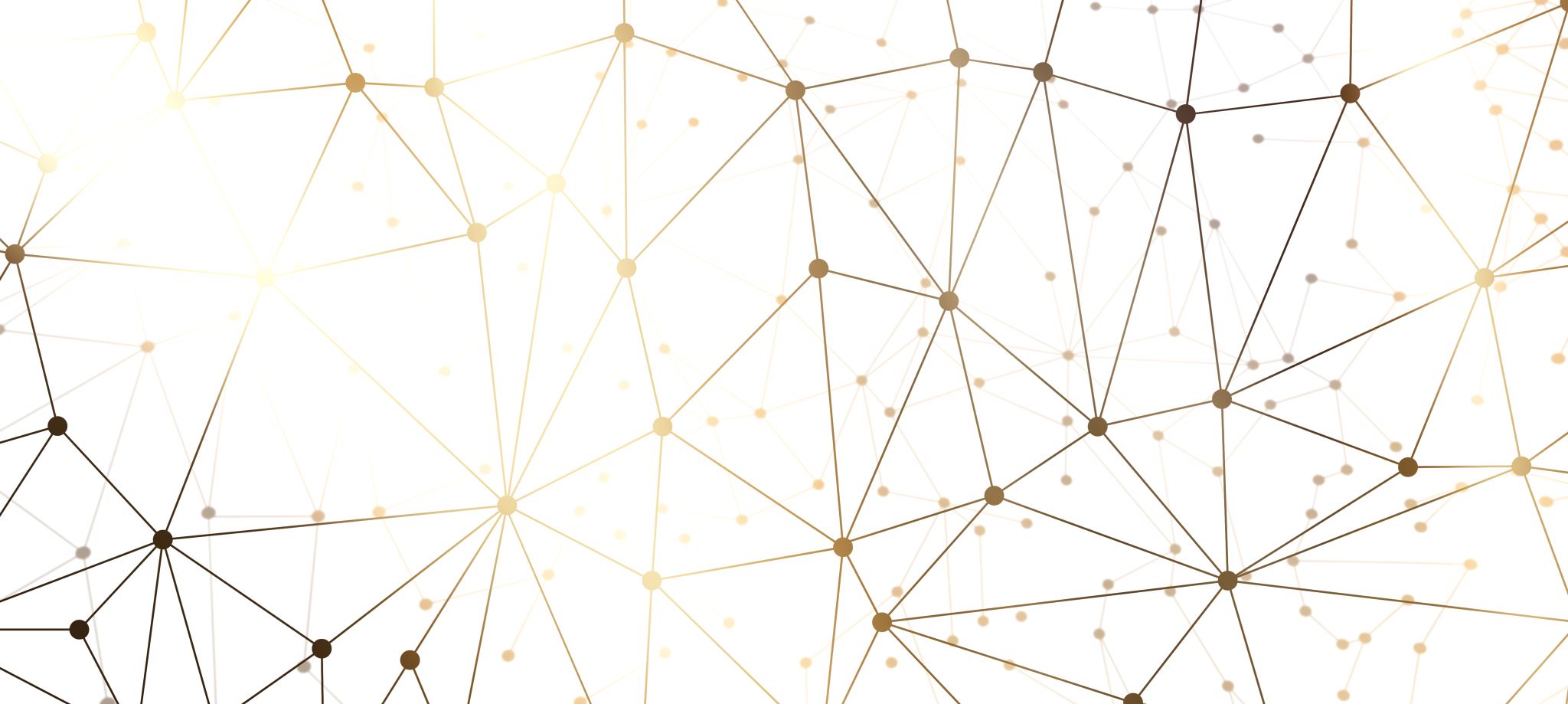 Ethics of ERP
[Speaker Notes: Stephanie]
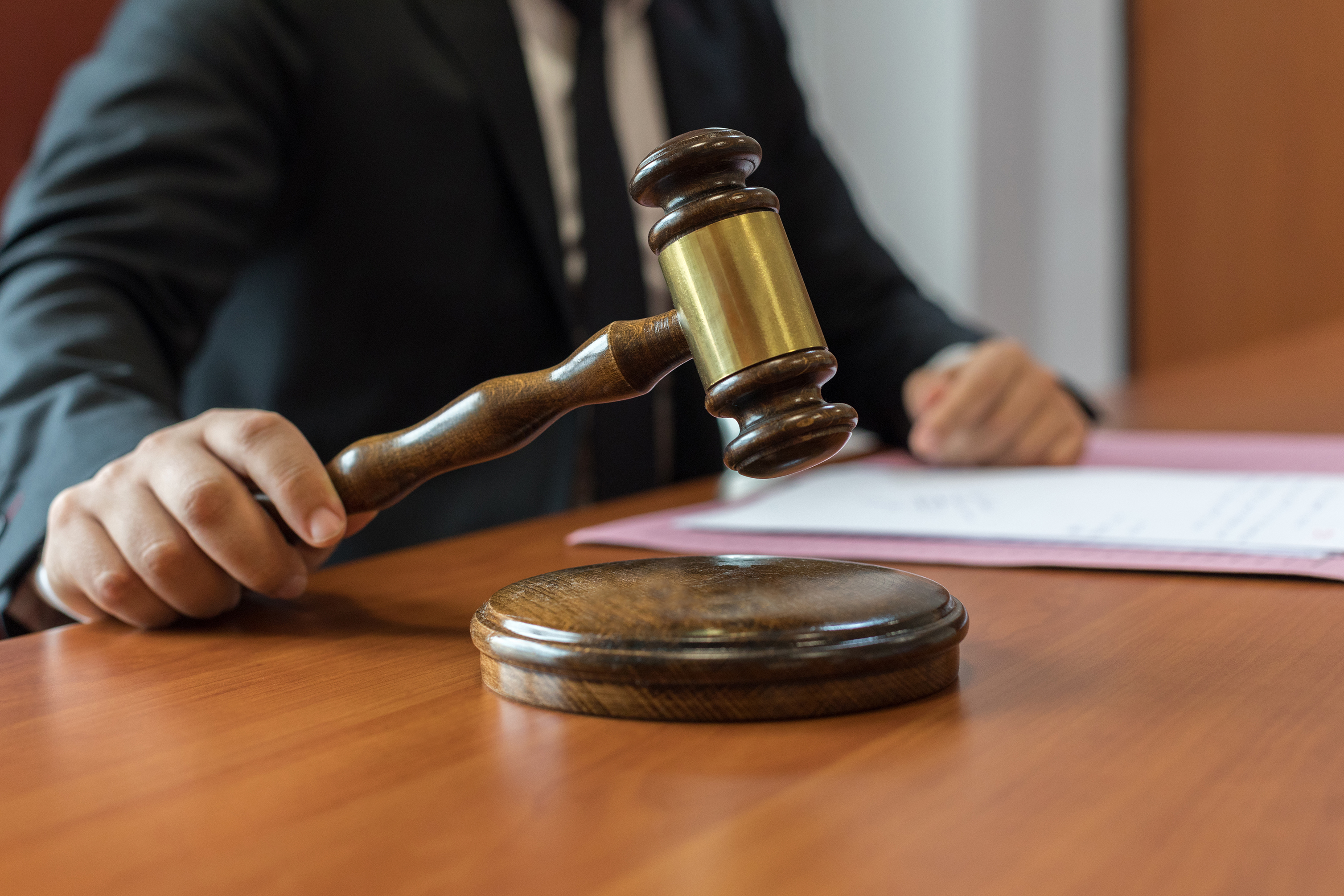 Ethical considerations of ERP
Some fears with doing exposures
Do the ends justify the means
Will it generalize 
Doing something to someone vs with
It’s rigid/does not consider individual needs
It’s basically torture
(Olatunji, Deacon, & Abramowitz, 2009)
[Speaker Notes: Olatunji, B., Deacon, B., & Abramowitz, J. (2009). The Cruelest Cure? Ethical Issues in the Implementation of Exposure-Based Treatments. Cognitive and Behavioral Practice, 16, 172-180.]
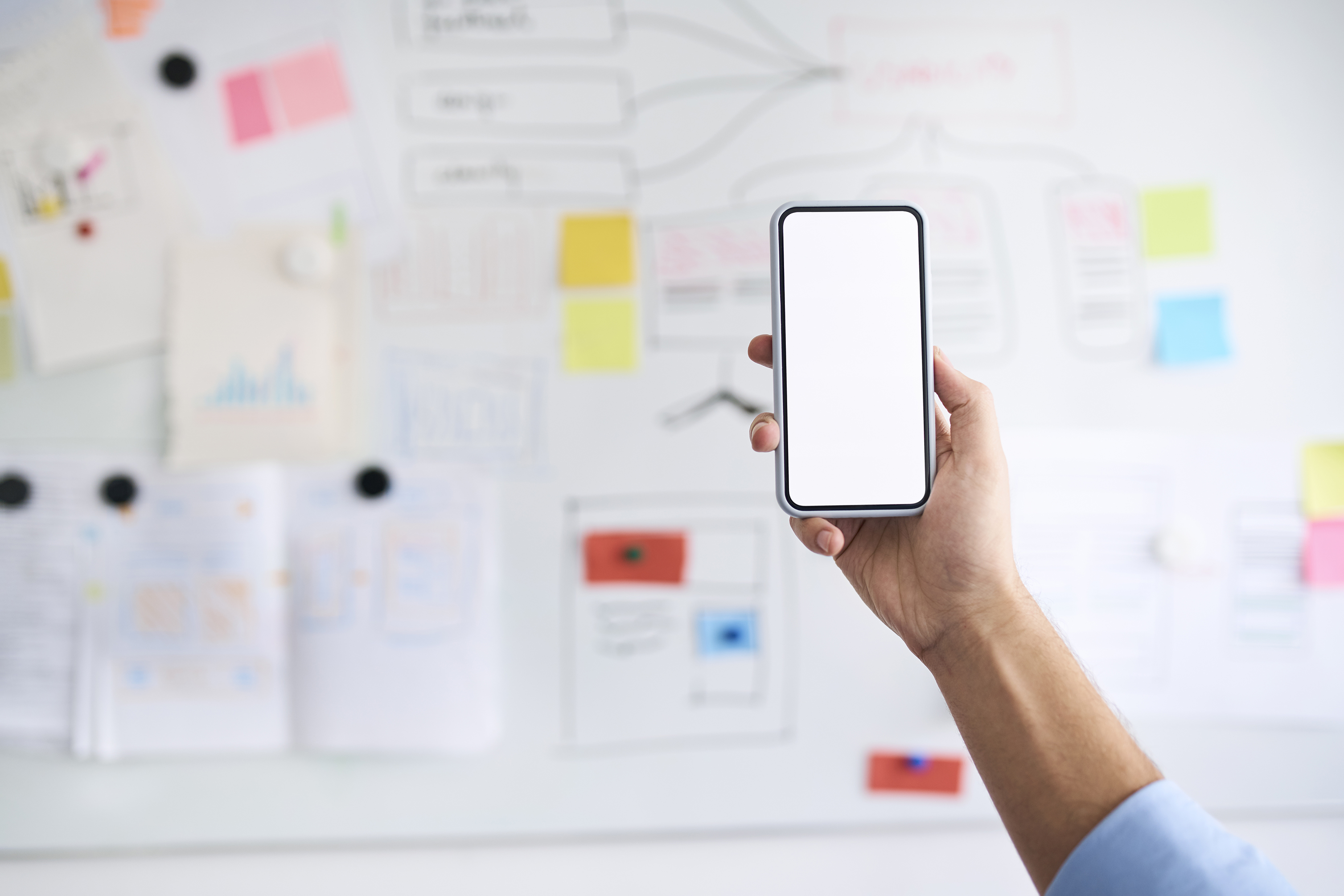 What to do…
Inform patients that they are likely to have temporary distress, but that it will (hopefully) eventually be beneficial with repeated practice 
Exposure therapy was thought to be effective and relationship-oriented (maybe due to patients not being intimidated by the increase of anxiety being temporary as it is something that is already experienced) 
Review of literature indicates that there are not many (if any) reports or legal action due to exposures 
Of course, to practice, you should be competent in exposure therapy 
It is important to consider your own distress and tolerance for distress – it’s not easy watching someone go through the exposure process!
(Olatunji, Deacon, & Abramowitz, 2009)
[Speaker Notes: Olatunji, B., Deacon, B., & Abramowitz, J. (2009). The Cruelest Cure? Ethical Issues in the Implementation of Exposure-Based Treatments. Cognitive and Behavioral Practice, 16, 172-180.]
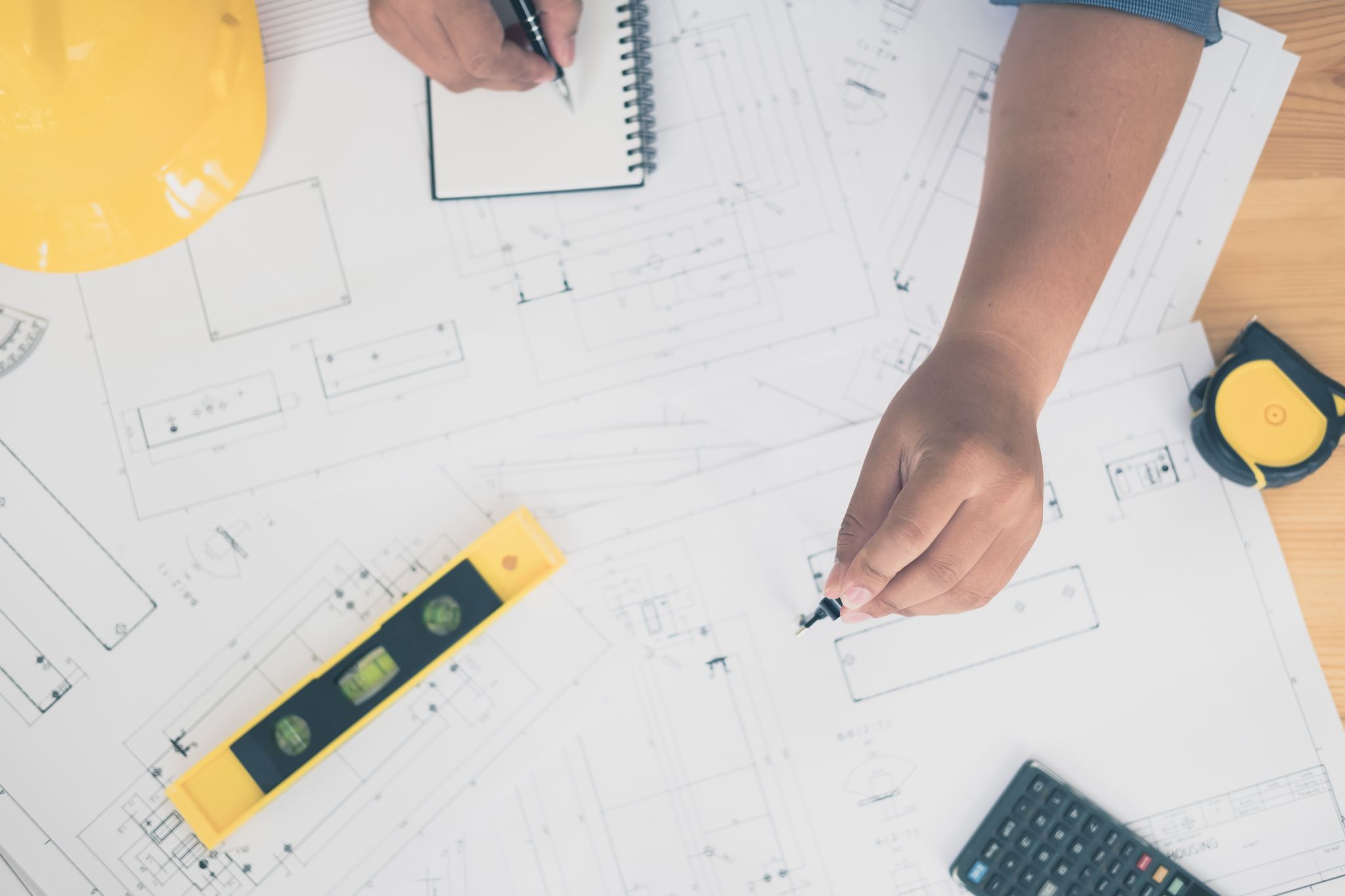 … to protect yourself…
Informed Consent – negotiate, allow patient to revoke consent, review consent before planning an exposure, provide rationale 
Think if it is something you’d ask yourself to do – and consider individual variabilities (i.e. someone with a transplant who is immunosuppressed probably can’t do the same things someone who has a healthy immune system can do)
Think of habituation time/time for anxiety to fall (don’t do a level 10 exposure with 3 minutes left)/ensure there is a response prevention plan or cope ahead plan if needed
(Olatunji, Deacon, & Abramowitz, 2009)
[Speaker Notes: Olatunji, B., Deacon, B., & Abramowitz, J. (2009). The Cruelest Cure? Ethical Issues in the Implementation of Exposure-Based Treatments. Cognitive and Behavioral Practice, 16, 172-180.]
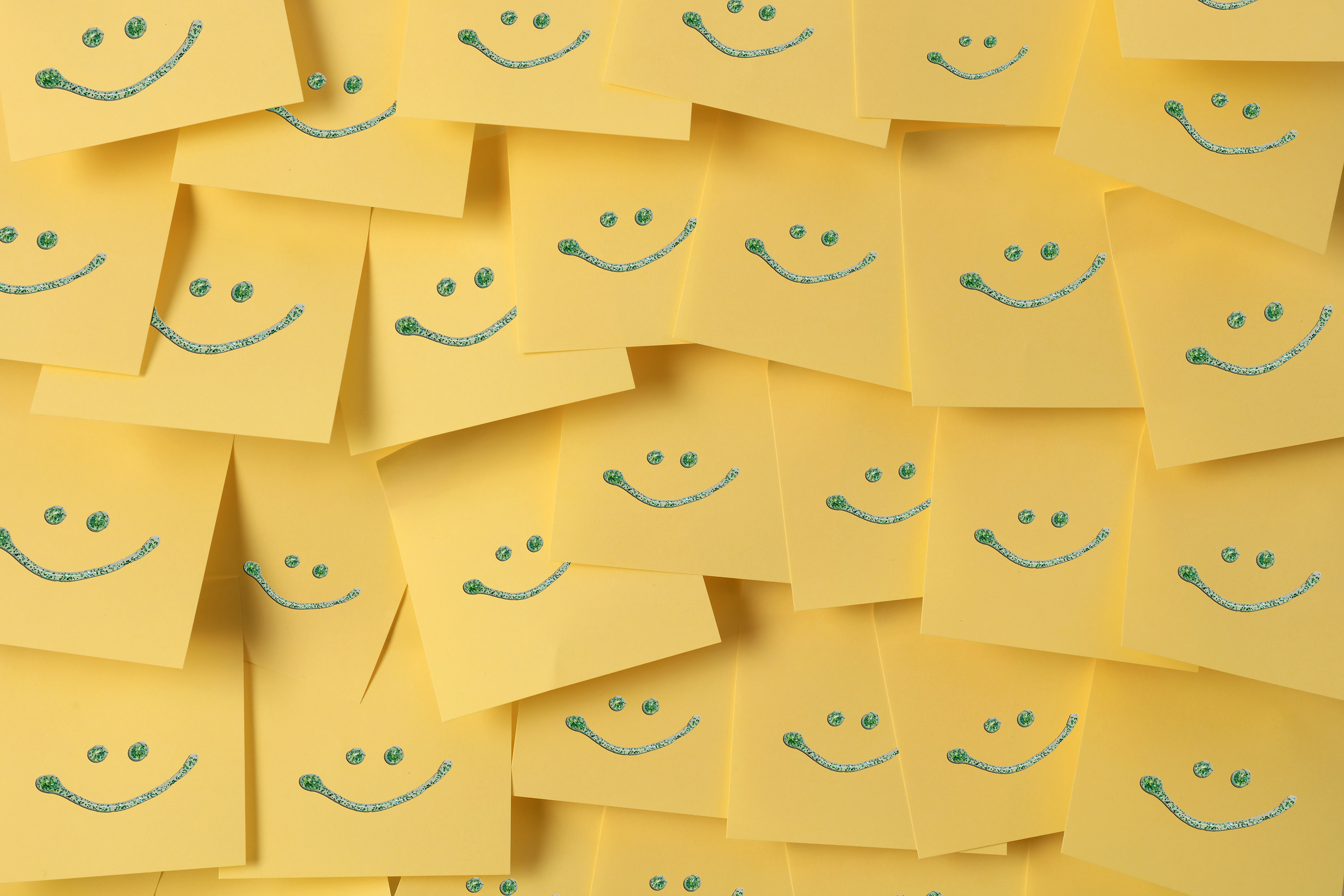 … and your client
Sometimes exposures do not go as planned, remind patients it is a test of the feared outcome – is the feared outcome harmless or harmful? Consider risk vs reward 
Potentially crossing boundaries with off site exposures– patients already experience anxiety and F/F/F responses are not inherently dangerous 
Boundary violation with out of office sessions can be mitigated with informed consent
(Olatunji, Deacon, & Abramowitz, 2009)
[Speaker Notes: Olatunji, B., Deacon, B., & Abramowitz, J. (2009). The Cruelest Cure? Ethical Issues in the Implementation of Exposure-Based Treatments. Cognitive and Behavioral Practice, 16, 172-180.]
Risk Management
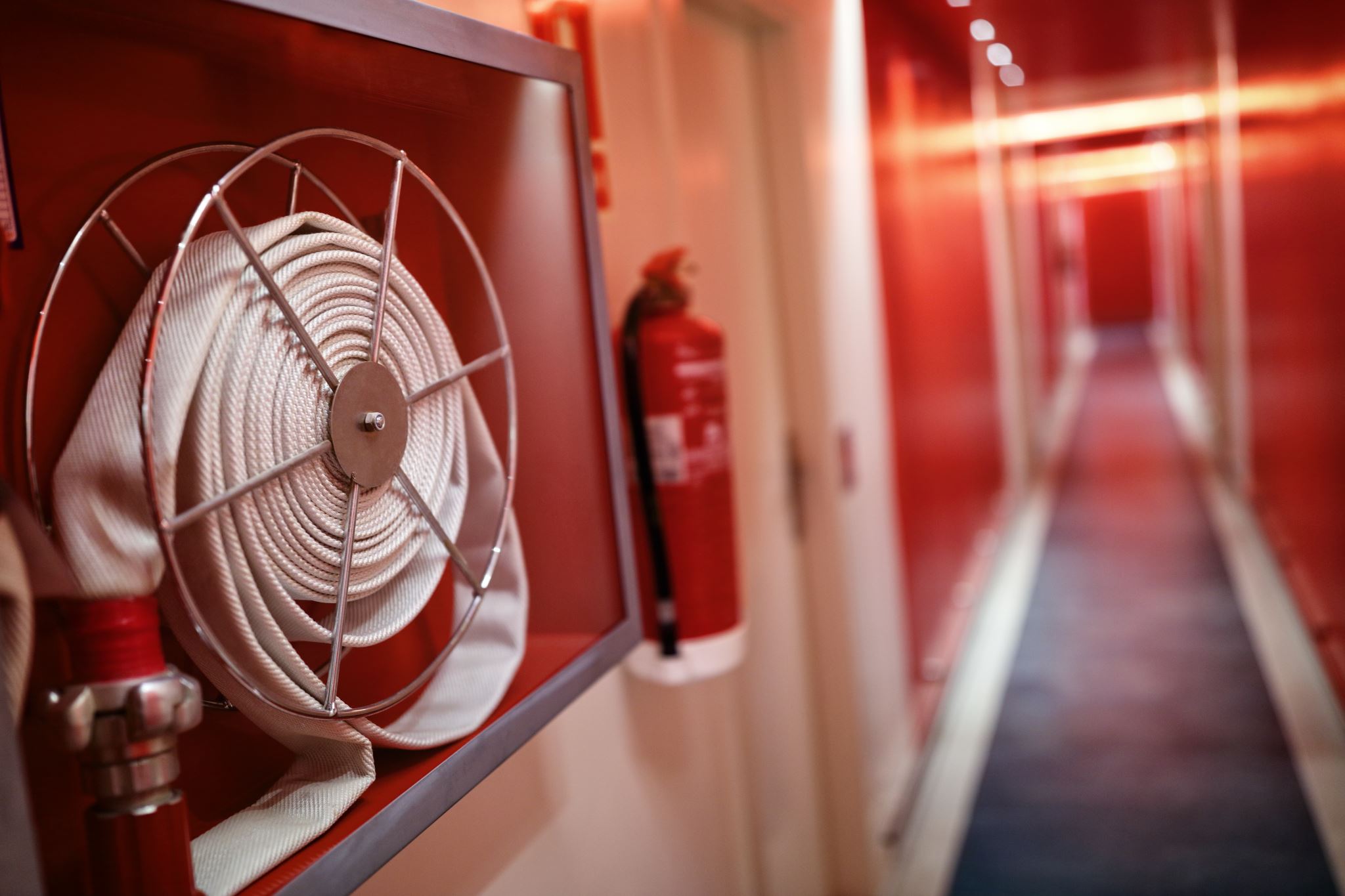 ERP can be done in the office AND outside of the office
Some things to consider:
Is the client appropriate for in vivo and outside the office exposures?
Is it clinically necessary for this type of exposure to be done?
Does my program have any protocols around these types of exposures?
Consent form
Risk/Waiver
Home/environment safety checklist
Criteria for in-vivo/out of office exposures
ERP Risk Hierarchy
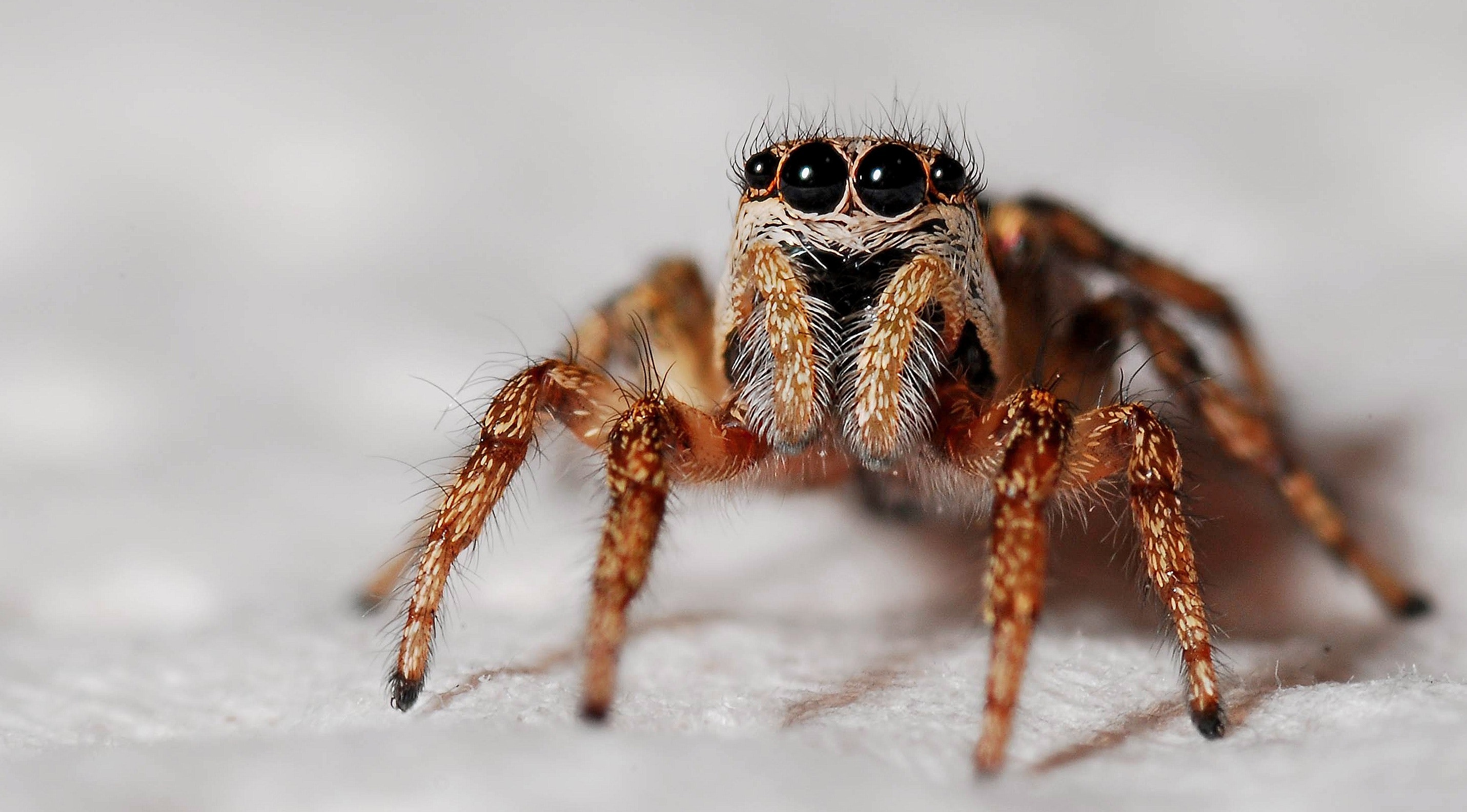 Breakout Group – Create Hierarchies
Group 1 (Rachel)
Group 2 (Emily)
Group 3 (Stephanie)
[Speaker Notes: Use word document, then share screen]
Presenter Role Play
Hierarchy
Hierarchy Continued
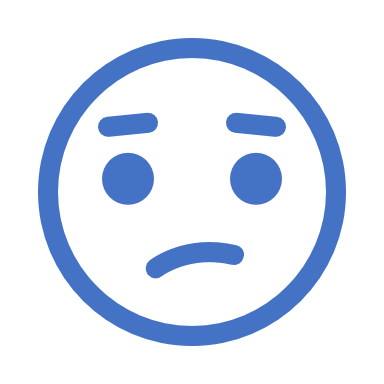 Reading news of hit and run accident without compulsions – 8 
Looking at pictures of aftermath of accident – 8 
Driving around the block while using Bluetooth phone – 7.5  
Watching video of car accident – 7 
Scripting of driving and hitting someone –6 
Driving to work  --6 
Driving around the block -- 5
Someone else drive in a busy city -- 4
Someone else drive on the freeway --3
Someone else drive to work -- 2
Someone else drive around the block – 1
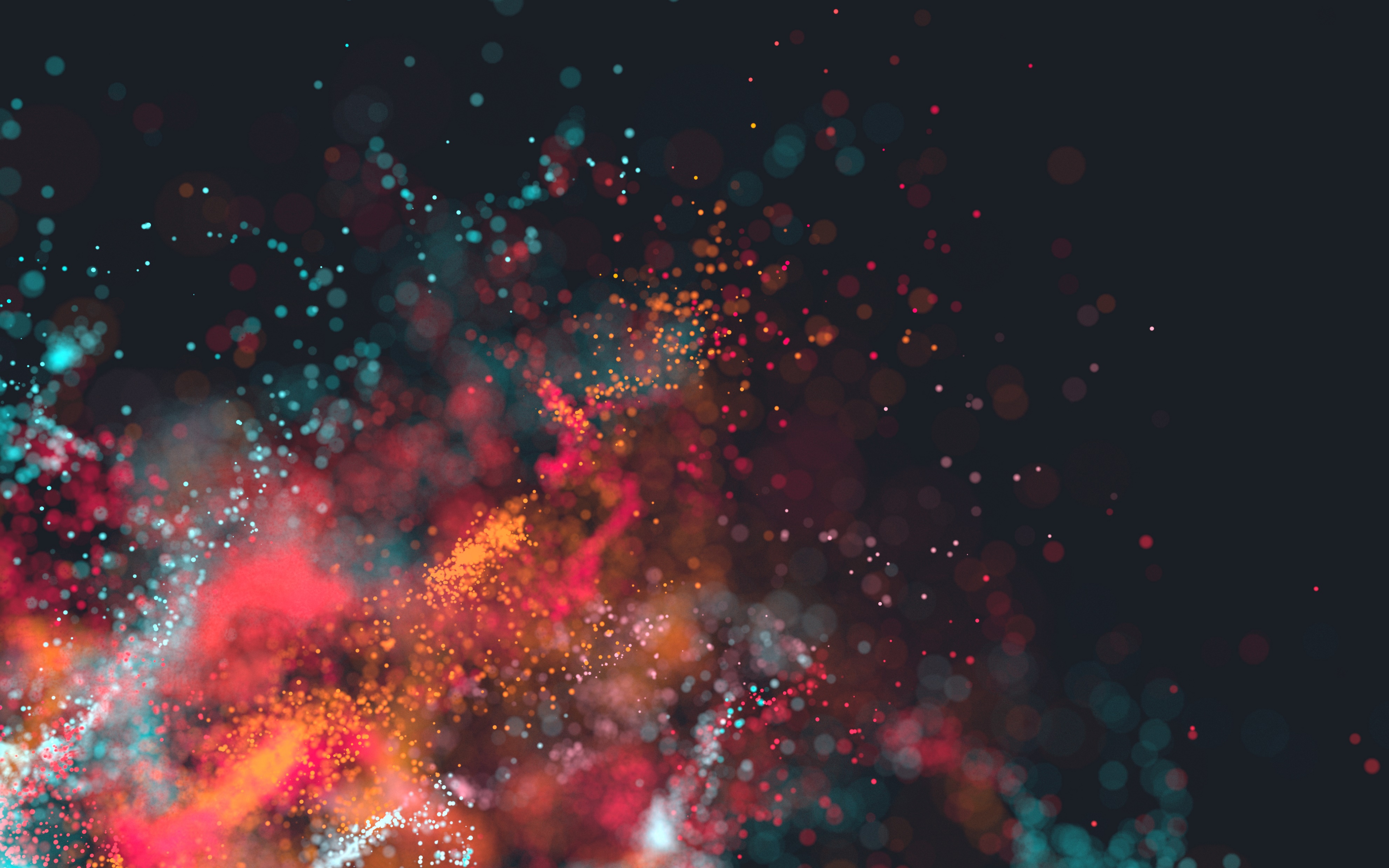 Your turn
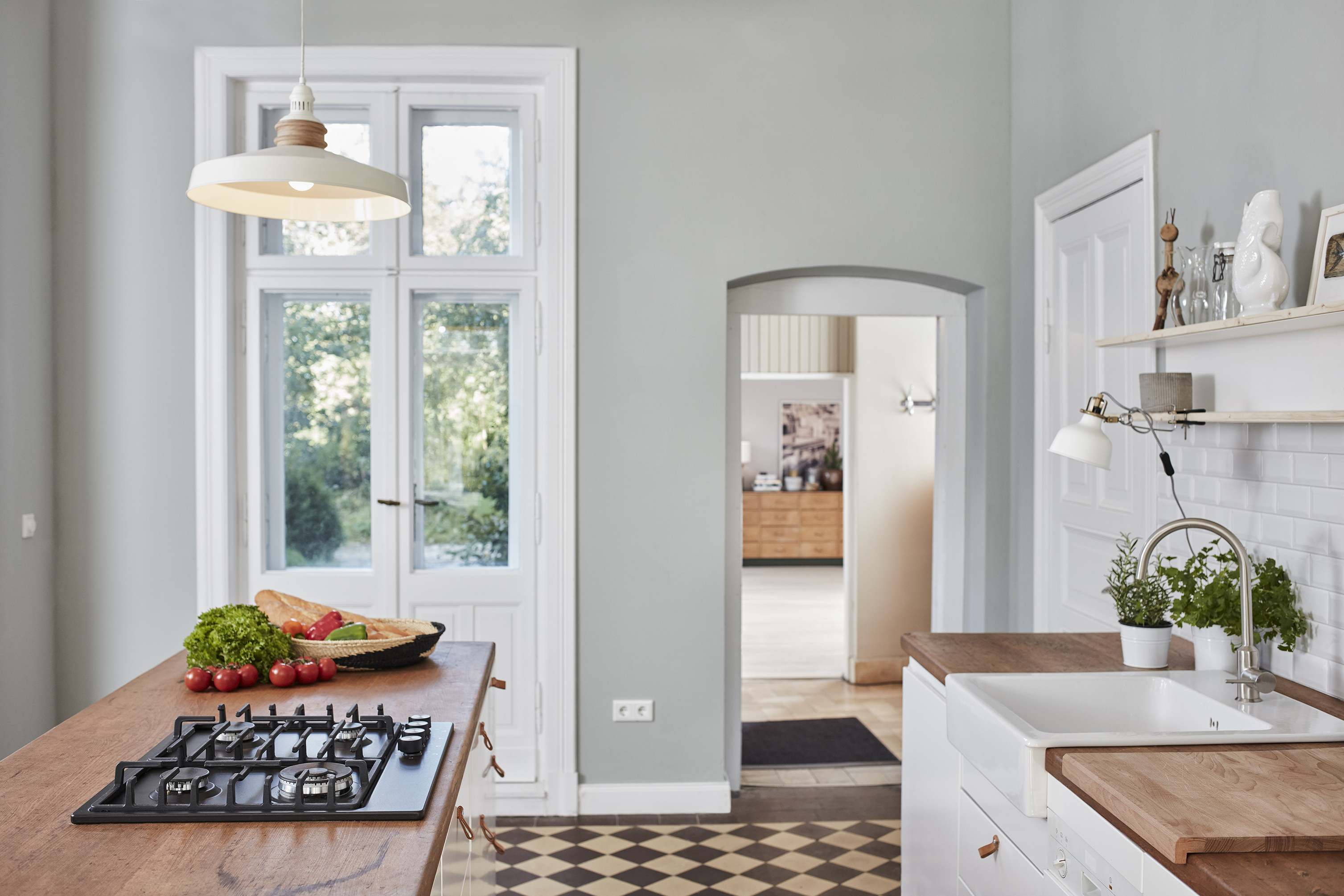 Petunia and Her Immaculate Kitchen
Female of at least age 38 who you have been seeing for about a month for individual therapy
Struggles primarily with themes of contamination, just right, and perfectionism
Compulsions: cleans kitchen for 5 hours a day, does not like having things out of order in kitchen and in her life, needs things to be “just right” as well as needs most things in her life to be clean, hand washing ritual that involves washing hands up to her elbows with specific soap. Rigid in cleaning rituals, supplies she uses, and hand washing
Hierarchy was created last week
[Speaker Notes: Where do you start? 
How do you motivate? 
What exposure will you do?
What are you doing during the exposure?
What is the response prevention plan?]
Jon Snow and His Honor
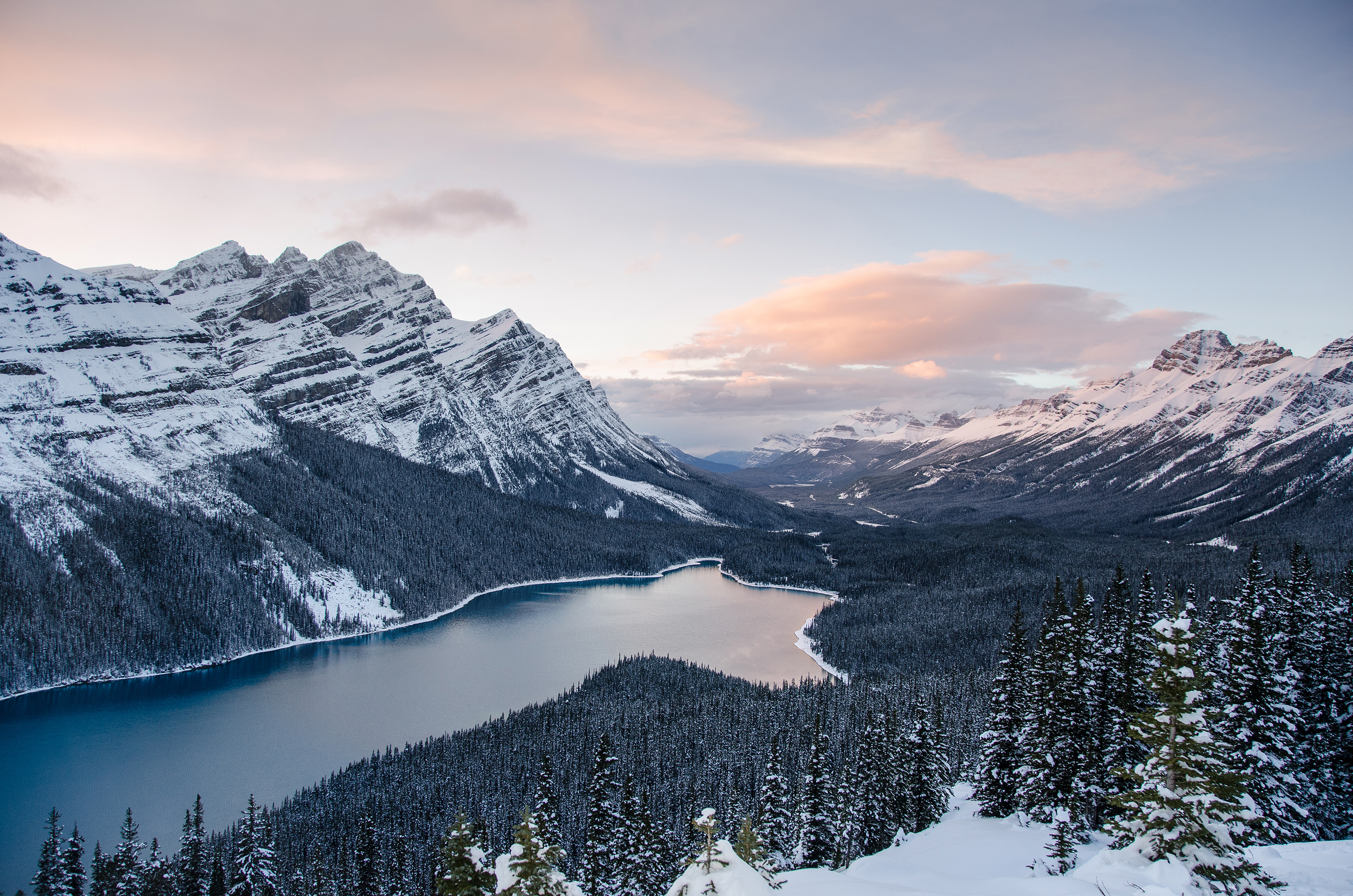 25 year old male who you have been seeing in individual therapy for about a year 
You have provided him with psychoeducation about OCD and ERP, have decent rapport, and have created a hierarchy 
He struggles with moral scrupulosity OCD, hyper-responsibility themes, and is preoccupied with always doing the right thing 
Shows up in multiple areas of his life, most pronounced at his job as a nighttime security officer
Compulsions: reassurance around whether or not he did the right and moral thing, rereading and checking the security logs from the day for several hours, checking locks excessively, having rituals around needing to walk a certain way in order to prevent bad things from happening to him and his coworkers. He shows up to work two hours early to make sure he is not late and his charting of the night takes him several hours due to rechecking and rereading. He has done some ERP around the checking behaviors and rereading. 
Previous session, you began work on examining what Jon views as characteristics of    a “bad” and dishonorable person. 
Identified qualities: lazy, dishonorable, wasteful, and rude 
Today you had planned with him that you would do exposures around possibly     being a “bad” person. He has come into session stating that he is not willing to do anything related and not willing to take a risk of being a bad person.
[Speaker Notes: Where do you start? 
How do you motivate? 
What exposure will you do?
What are you doing during the exposure?
What is the response prevention plan?]
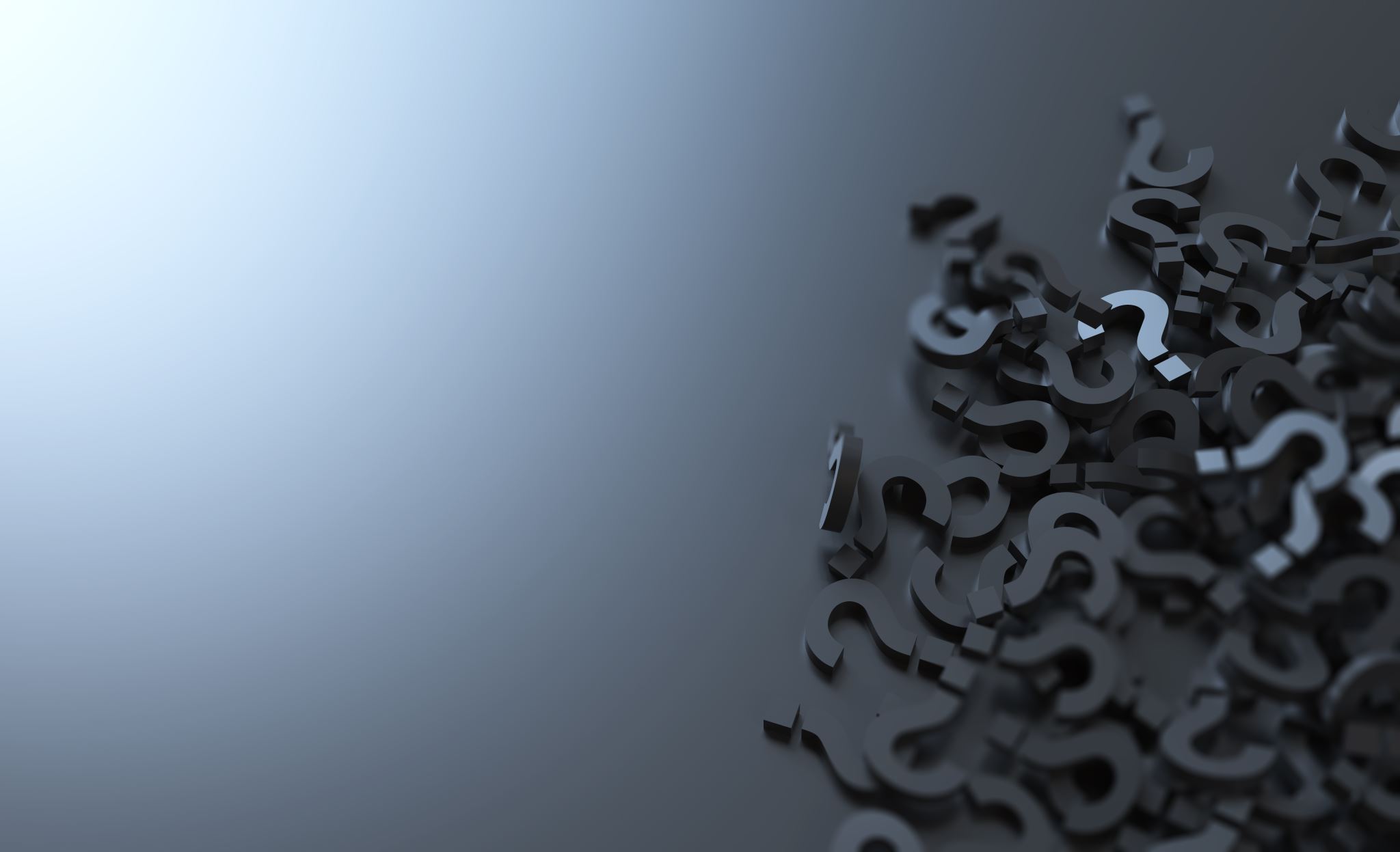 Questions
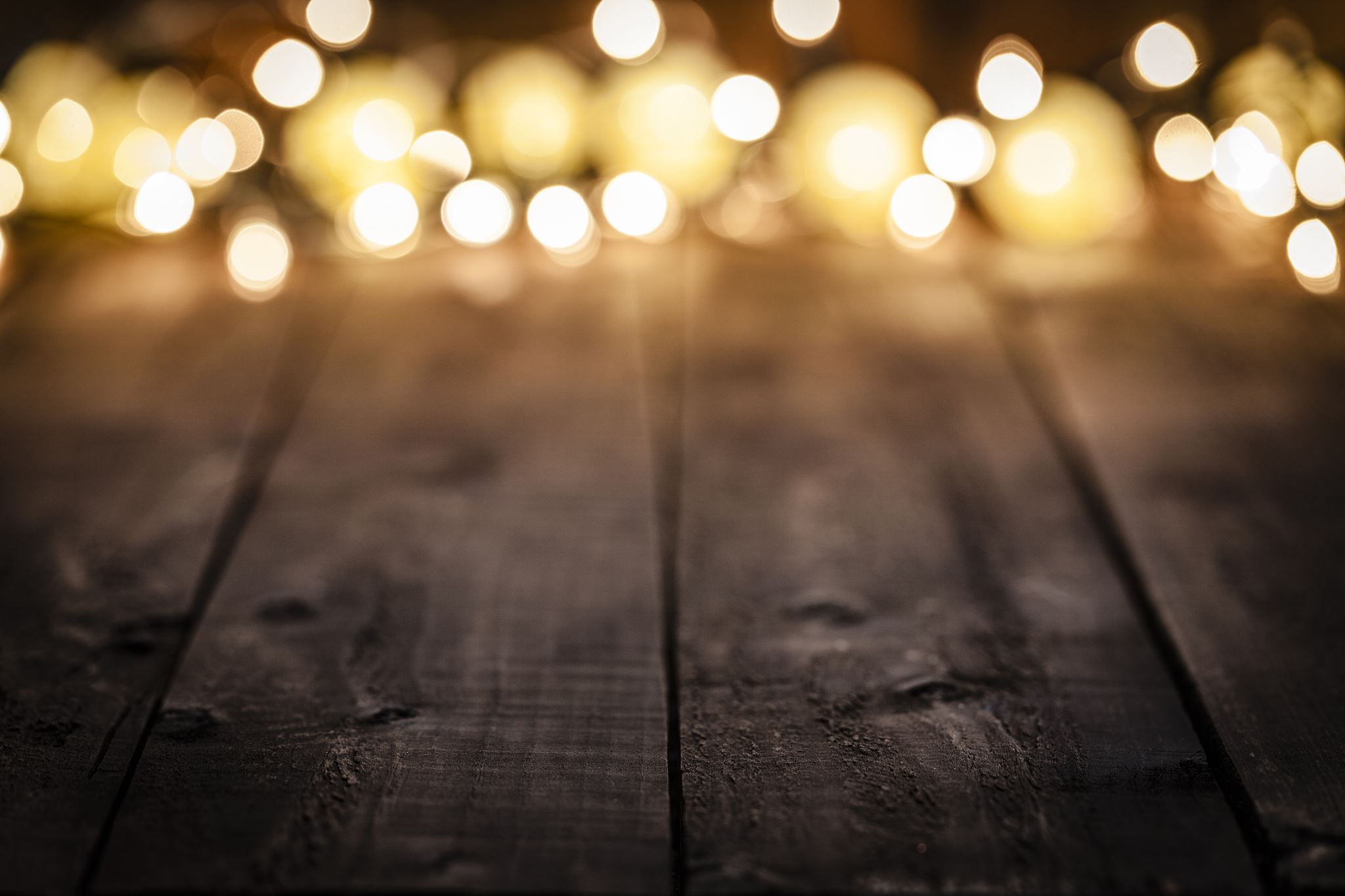 Maybe it’s the end, maybe it’s not
Thank you!